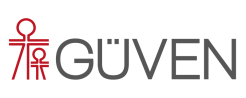 Ramazan ve Diyabet
Dr. Cüneyd Anıl
Özel Güven Hastanesi
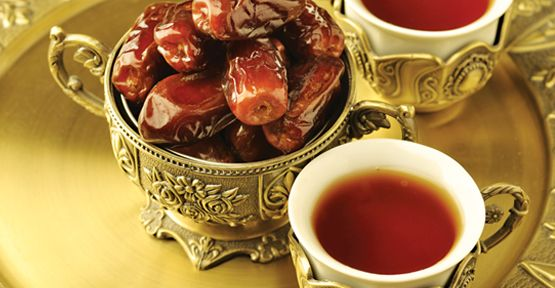 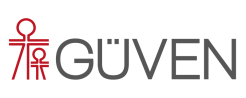 Diyabet sıklığı global olarak katlanarak artıyor.
Ortadoğu, Afrika, Güneydoğu Asya’da da… 
25 yılda > 2X artması bekleniyor…
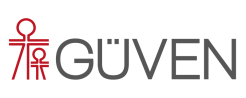 EPİDİAR çalışması
Diyabetlilerde oruç tutma
13 İslam ülkesi; 11.173 hasta (çoğu Tip 2 DM)
Tip 2 DM’lilerin %79’u Ramazanda oruç tutar. 
%50 hasta tedavi dozlarını değiştirir.
Ciddi hipoglisemi ve ciddi hiperglisemi riski anlamlı artmıştır. 
Hastaneye yatma riski 3-7X artmıştır.
EPIDIAR Study, Diabetes Care, 2004
[Speaker Notes: Diyabetli hastalarda oruç tutmanın etkisini araştıran en geniş çaplı araştırmalardan birisi 2004’de yayınlanan ve 13 islam ülkesinden 12.243 hastanın alındığı EPIDIAR çalışmasıdır. Bu çalışmada 1070 tip 1 diyabetli, 11.173 tip 2 diyabetli hasta değerlendirilmiş ve Tip 1 diyabetli hastaların %43’ünün, tip 2 diyabetli hastaların da %79’unun Ramazanda oruç tuttuğu belirlenmiştir. Bu hastaların yaklaşık %50’si Ramazanda tedavi dozlarını değiştirmektedir. Hastaların Ramazan süresince hem ciddi hipoglisemi hem de ciddi hiperglisemi risklerinin diğer aylara göre anlamlı şekilde arttığı gösterilmiştir. Ramazanda oruç tutumak tip 1 diyabetli hastalarda hipoglisemi nedeniyle hospitalizasyon riskini 4.7 kat, tip 2 diyabetli hastalarda 7.5 kat arttırmıştır. Hiperglisemi nedeniyle hospitalizayon riski ise tip 2 diyabetli hastalarda 5 kat, tip 1 diyabetli hastalarda 3 kat artmıştır. Hipergliseminin nedenlerinden biri de hastaların açlık nedeniyle ilaç dozlarını azaltması olabilir. Bunun dışında oldukça az sayıda hasta ile yapılan birkaç çalışmada komplikasyon riskinin artmadığına dair de veri vardır.]
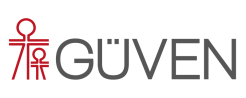 CREED Çalışması
Tip 2 DM’lilerin %94’ü en az 15 gün; %64’ü tüm Ramazan ayında oruç tutuyor.
Diabet Med, 2015
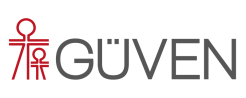 Oruç tutan diyabetli sayısı katlanarak artıyor. 
Öneriler, uzman görüşlerine dayalı; kanıta dayalı bilgi çok eksik.
IDF, ADA, diğer uluslararası diyabet cemiyetleri daha hassas yaklaşımlara başladı.
Ulusal cemiyetlerimiz
Yeni kılavuzlar…
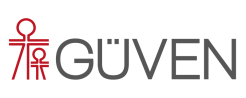 Sağlıkta Karbonhidrat Metabolizması
[Speaker Notes: Sağlıklı bireylerde beslenme sonrası insülin salınımı artar ve glukozun karaciğer ve kasda glukojen olarak depolanması sağlanır. Açlıkta ise dolaşımdaki glukoz seviyeleri düşmeye eğilimlidir ve insülin salınımı azalır. Ayrıca, glukagon ve katekolamin salınımı artarak glukojen yıkımını ve glukoneogenezisi arttırır.]
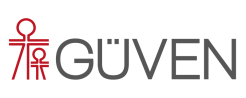 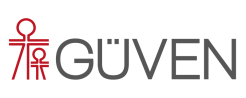 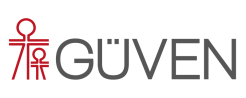 Diyabette Karbohidrat Metabolizması
[Speaker Notes: Tip 1 diyabetli hastalarda hipoglisemiye cevaben olması gereken glukagon salınımında artış bozulmuştur. İnsülin eksikliği ve uzun süreli açlık aşırı glukojen yıkımına, artmış glukoneogenez ve ketogeneze neden olarak hiperglisemi ve ketoasidoz ile sonuçlanabilir. Tip 2 diyabetli hastalar uzun süreli açlığa benzer şekilde cevap verebilir fakta ketoasidoz daha nadirdir ve hipergliseminin ciddiyeti insülin direnci /eksikliğinin derecesine bağlıdır.]
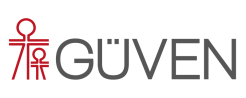 Diyabette uzun süreli açlığın sonuçları
Hipoglisemi (KŞ düşüklüğü)
Hiperglisemi (KŞ yüksekliği)
Diyabetik ketoasidoz (Şeker koması)
Dehidratasyon (Sıvısız kalma) ve tromboz (pıhtılaşma artışı)
[Speaker Notes: For fasting Muslims, the onset of Ramadan heralds a sudden
shift in meal times and sleep patterns. This has important
implications for physiology, with ensuing changes in
the rhythm and magnitude of fluctuations in several homeostatic
and endocrine processes. Sleeping patterns are often
altered during Ramadan and several circadian rhythm
changes have been noted, including changes in body temperature
and cortisol levels [4–7]. When fasting, insulin resistance/
deficiency can lead to excessive glycogen breakdown
and increased gluconeogenesis in patients with diabetes, as
well as ketogenesis in patients with T1DM. As a result, the
risks facing patients with diabetes, including hypoglycaemia,
hyperglycaemia, diabetic ketoacidosis, dehydration and
thrombosis, are heightened during Ramadan [8].]
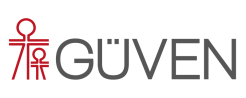 Sağlıklı,
Oruç tutan/tutmayan
Diyabetli,
Oruç tutan/tutmayan
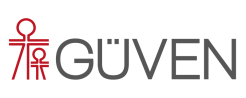 Hipoglisemi belirtileri
Titreme ve terleme
Bulanık görme
Dudaklarda karıncalanma
Asabiyet/endişe duyulması
Nabızda hızlanma/çarpıntı
Bilinç durumu değişiklikleri
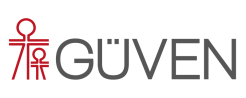 Diyabet ve Hipoglisemi
Diyete uyan ve ilaç kullanmayanlar…
Diyete uymayanlar…
Uzun açlık…
Bazı ağızdan ilaçlar
Sulfonilüre; Diamicron, Amaryl,…
İnsülinler…
Bazılarında risk daha düşük…
[Speaker Notes: Diyabetli bireylerin tamamı hipoglisemi yaşamazlar ancak insülin ve oral antidiyabetik ilaç kullananlarda hipoglisemi riski daha fazla ve yaygındır.]
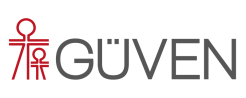 Hiperglisemi
Susama
Sık idrara çıkma
Baş ağrıları
Aşırı yorgunluk
Ketonlar, nefeste aseton kokusu (yalnızca Tip 1 diyabetli bireylerde görülür)
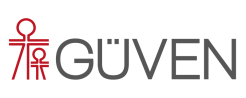 Dehidratasyon=Vücudun sıvısız kalması
KŞ yüksekliği
Aşırı sıcak ve nemli ortamlar
Sıvı alımının kısıtlanması
Ağır çalışma koşulları
Tansiyon düşmesi
Bayılma, yaralanma…
Pıhtılaşma riski
[Speaker Notes: Kan glukoz regülasyonunda bozulmaların yanında açlık sırasında sıvı alımının kısıtlanması dehidratasyona neden olabilir. Özellikle sıcak ve nemli bölgelerde, ağır çalışma koşulları olanlarda bu durum daha ağır görülür. Otonom nöropatisi olan hastalarda dehidratasyon ortostatik hipotansiyona, senkop ve yaralanmalara neden olabilir. İntravasküler hacmin azalması sonucu hiperkoagülabiliteye yatkın bir durum oluşur ve tromboz riski artar. Buna karşın koroner arter hastalığı veya inme nedeniyle hospitalizasyon oranının artmadığı gösterilmiştir. Oruç tutmanın mortalite üzerine etkisinin değerlendirildiği bir çalışma bulunmamaktadır.]
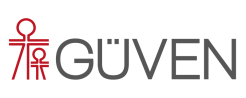 Susuzluk
Çok susamak
Tuvalete olduğundan daha az çıkmak
Dudak, ağız ve deride kuruluk
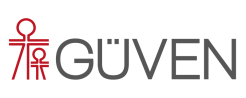 İnsülin kullananlar ya da insülin salgılatıcı ilaç kullanan diyabetli bireyler oruç tutmamalıdır.
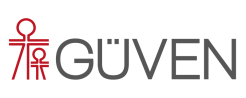 Kan şekeri düzeylerinin ölçülmesi orucu bozmaz. 
Düzenli olarak kan şekerinizi ölçün.
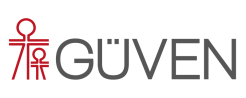 Ramazanda İdeal İlaç
Günde 1 ya da 2 kere alınmalı…
Uygulama saati esnek olmalı…
Hipoglisemi riski düşük olmalı…
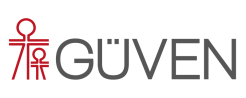 “ II. Uluslararası Diyabet ve Ramazan Toplantısı” 


07 Mayıs 2016 tarihinde 9 ülke ve 146 uzmanın katılımı ile…
[Speaker Notes: Diyabetli Hastalara Öneriler
Diyabetli iseniz, oruç tutup, tutmama konusunda hekiminize danışın.
Diyabetinizle ilgili mutlaka risk değerlendirmesi yapın.
Yüksek riskli gruptaysanız (İnsüline bağımlı diyabet, diyabete bağlı organ hasarlarının olması vb) kesin olarak oruç tutmayın.
Oruç tutmaya karar verdiyseniz kan şekeri ölçümlerini düzenli ve sık yapın. Kan şeker ölçümü orucu bozmaz.
Uluslararası Diyabet Federasyonu 2016 önerilerine göre kan şeker ölçümleriniz 70 mg/dl altına inerse ya da 300 mg/dl’nin üzerine çıkarsa orucu sonlandırılmalıdır.
Beslenme programınıza dikkat edin, doktor ve diyet uzmanı önerilerini göz önünde tutun;  kilo almayın.
Hipoglisemi (şeker düşmesi) için mutlaka önleminizi alın.
İlaç tedavisini atlamayın, ilaç programı için mutlaka doktorunuza danışın.]
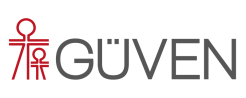 ÖNERİLER
Oruç tutma konusu, hastanın izleyen hekimine danışarak, bireysel değerlendirilmesi gereken bir konudur.
Hekim, risk değerlendirmesi yapmalıdır.
Yüksek riskli gruptakilerin oruç tutması kesin olarak sakıncalıdır.
Hekim kontrolünde KŞ izlemi
KŞ: <70 mg ya da >300 mg/dl; oruç sonlandırılmalıdır.
Beslenme, egzersiz, sıvı önerileri yakın izlenmelidir
İlaç tedavi planı hekim kontrolünde yakın izlenmelidir.
[Speaker Notes: Diyabetli Hastalara Öneriler
Diyabetli iseniz, oruç tutup, tutmama konusunda hekiminize danışın.
Diyabetinizle ilgili mutlaka risk değerlendirmesi yapın.
Yüksek riskli gruptaysanız (İnsüline bağımlı diyabet, diyabete bağlı organ hasarlarının olması vb) kesin olarak oruç tutmayın.
Oruç tutmaya karar verdiyseniz kan şekeri ölçümlerini düzenli ve sık yapın. Kan şeker ölçümü orucu bozmaz.
Uluslararası Diyabet Federasyonu 2016 önerilerine göre kan şeker ölçümleriniz 70 mg/dl altına inerse ya da 300 mg/dl’nin üzerine çıkarsa orucu sonlandırılmalıdır.
Beslenme programınıza dikkat edin, doktor ve diyet uzmanı önerilerini göz önünde tutun;  kilo almayın.
Hipoglisemi (şeker düşmesi) için mutlaka önleminizi alın.
İlaç tedavisini atlamayın, ilaç programı için mutlaka doktorunuza danışın.]
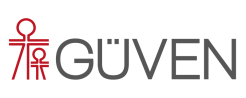 Ramazan ayında oruç tutan tip 1 ve tip 2 diyabetli hastalarda risk sınıflandırılması
Amerikan Diyabet Cemiyeti
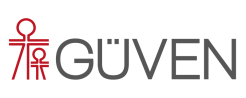 Ramazan ayında oruç tutan tip 1 ve tip 2 diyabetli hastalarda risk sınıflandırılması
Yüksek riskli hastalar

Orta derece hiperglisemi (ortaklama kan glukoz 150-300 mg/dl, HbA1c %7.5-9.0)
Renal yetmezlik
İleri makrovasküler komplikasyon
İnsülin veya sulfonilüre kullanan ve yalnız yaşayan hastalar
Ek risk faktörü oluşturailecek komorbid hastalıklar
Sağlığı kötü yaşlı hastalar
Bilinci etkileyebilecek ilaç kullanımı
Amerikan Diyabet Cemiyeti
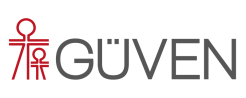 Ramazan ayında oruç tutan tip 1 ve tip 2 diyabetli hastalarda risk sınıflandırılması
Orta risk

Kısa etkili insülin salgılatıcı ajan kullanan iyi kontrollü diyabet

   Düşük risk

Yaşam şekli değişikliği, metformin, akarboz, glitazon, ve/veya inkretin bazlı tedavi alan hastalar
Amerikan Diyabet Cemiyeti
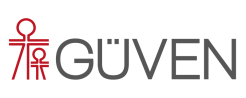 ÖNERİLER
Öneriler kişiselleştirilmelidir, yaklaşım her hastada farklı olabilir
Oruç tutan hastalar özellikle insülin kullanıyorlarsa kan glukozlarını gün içerisinde daha sık takip etmelidir
Sağlıklı ve dengeli beslenmeye devam edilmelidir. Hastaların %50-60’ında kilo değişikliği olmadığı, %20-25’inin kilo aldığı veya verdiği gösterilmiştir. İftarda karbonhidrat ve yağdan zengin içerikli fazla miktarda yiyecek alınmamalıdır. Sindirim ve emilimde gecikme nedeniyle sahurda kompleks karbonhidrat içeren yiyecekler önerilmelidir. İftarda ise basit karbonhidratlar daha uygun olacaktır. Sahur ile iftar arasında sıvı alımı mümkün olduğu kadar arttırılmalı ve sahur mümkün olduğu kadar geç yapılmalıdır
Özellikle iftara yakın saatlerde aşırı fizik aktiviteden kaçılmalıdır
Hastalara kan glukoz seviyeleri 60 mg/dl altına indiğinde veya orucun erken saatleri olmasına rağmen 70 mg/dl altına indiğinde veya 300 mg/dl üzerine çıktığında orucu bozmaları gerektiği anlatılmalıdır.
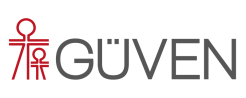 Medikal Tedavinin Düzenlenmesi
Tip 1 diyabetli hastalara oruç tutmamaları önerilmelidir…
[Speaker Notes: Medikal Tedavinin Düzenlenmesi
Tip 1 diyabetli hastalara oruç tutmamaları önerilmelidir. Yine de tutmakta ısrarlı olan hastalarda iftar ve sahurda olmak üzere 2 kere NPH ve yine aynı zamanda postprandial glukoz kontrolü için iftar ve sahurda kısa etkili insülin önerilebilir. Bu düzenlemeye rağmen gün ortalarına doğru hipoglisemi riski artar. Bir diğer seçenek günde tek doz glarjin veya 2 doz levemir ile birlikte yemek öncesi kısa etkili insülin kullanmaktır. Kısa etkili insülin olarak aspart, lispro veya glulisin kullanmanın regüler insüline göre hipoglisemi riskini azalttığına dair veriler bulunmaktadır. Subkutan insülin pompası bir diğer alternatif olabilir fakat yine sık glukoz takibi gerektirir.]
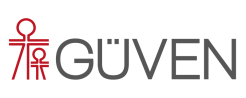 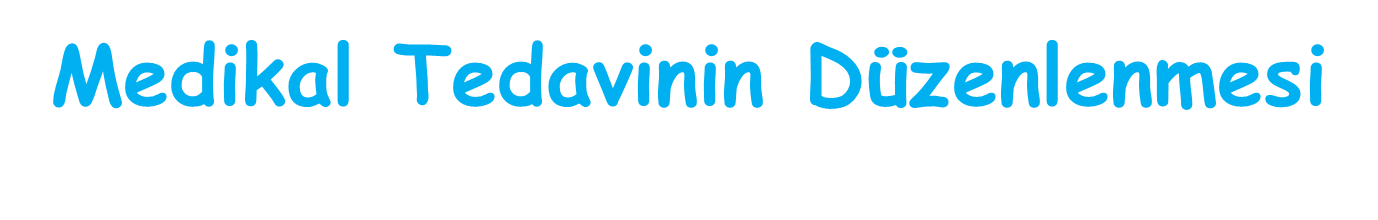 Sadece diyetle kontrol altında olan Tip 2 DM’liler
Oruç tutmanın riski düşüktür.
Aşırı yemek KŞ yükseltebilir.
Egzersiz yoğunluğu azaltılmalı; 
    iftardan 2 saat sonrası uygundur.
[Speaker Notes: Sadece diyetle kontrol altında olan tip 2 diyabetli hastalarda oruç tutmanın riski oldukça düşüktür. Yine de özellikle hasta aşırı yemek yerse iftar ve sahur sonrası hiperglisemi görülebilir. Bu hastalar egzersiz yapıyorlarsa yoğunluğunu azaltmaları, iftardan 2 saat sonraya gelecek şekilde egzersiz yapmaları önerilebilir.]
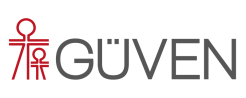 Ağızdan ilaç kullanan hastalar
İnsülin salgısını arttırmayanlar
Metformin, Glitazon, Akarboz
KŞ düşme riski düşüktür

İnsülin salgısını arttıran ilaçlar
Sulfonilüreler
Oruç tutmayanlarda bile KŞ düşürürler.
Daha sık ve daha ciddi KŞ düşmesi olur.
Repaglinid, Nateglinid
Kısa etkililer
İftar ve sahur öğünü öncesi alınabilir.
[Speaker Notes: Metformin, glitazon gibi insülin hassasiyetini arttıran ilaç kullananlarda hipoglisemi riski oldukça düşüktür. Metformin kullananlarda günlük dozun 2/3’ünün iftardan hemen sonra 1/3’ünün sahurdan hemen sonra verilmesi önerilmektedir. Glitazon kullananlarda ise doz değişikliğine gerek yoktur. Akarboz kullanan hastalarda hipoglisemi riski düşük olduğu bilinmektedir fakat oruç tutan hastalarda yapılmış bir çalışma bulunmamaktadır.

Hipoglisemi oruç tutmayan hastalarda dahi sulfonilürelerin bilinen en önemli yan etkilerinden birisidir. Ramazanda kullanımları ile ilgili çalışma olmamakla birlikte uzun süreli açlıkta bu etkileri daha sık ve ciddi olarak ortaya çıkabileceğinden kullanılmamaları veya çok dikkatli ve dozunun azaltılarak kullanılması önerilebilir. Bir diğer insülin salgılatıcı olan repaglinid ve nateglinidin etki süreleri kısa olduğu için sulfonilürelere göre daha güvenlidir ve oruç tutan hastalarda iftar ve sahur öncesi olmak üzere günde 2 kere alınabilir.]
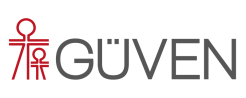 Kombinasyon ilaç tercihleri
Metformin ve Sulfonilüreler
Metformin ve Gliptinler (DPP-4 inh.)
Sulfonilüre yerine Gliptin kullanılabilir
[Speaker Notes: Yakın zamanda yapılan çalışmalarda Ramazanda tip 2 diyabetli hastalarda metformine DPP-4 inhibitörleri eklendiğinde, metformin ve sulfonilüre alan hastalara oranla hipoglisemi riskinin azaldığı gösterilmiştir. 1066 tip 2 diyabetli hastanın alındığı bir çalışmada sufonilüre±metformin kullanan hastaların bir kısmı Ramazanda aynı tedavi ile devam ederken, bir kısmında sulfonilüre sitagliptin ile değiştirilmiştir. Sitagliptine geçilen hastalarda hipoglisemi riskinin belirgin şekilde azaldığı gözlenmiştir. Bu çalışmalar metforminle glukoz regülasyonu kontrol altında olmayan ve oruç tutmak isteyen hastalarda tedaviye sulfonilüre yerine DPP-4 inhibitörleri eklenmesinin daha güvenli olabileceğini düşündürmektedir.]
İnsülin kullanan hastalar
KŞ düşme riskleri çok yüksektir.
Tip 2 DM’lilerde, Tip 1 DM’lilere göre risk daha düşüktür.
Uzun etkili insülin kullanımında,
Yaşlılarda risk daha yüksektir.
[Speaker Notes: İnsülin kullanan tip 2 diyabetli hastalarda tip 1 diyabetli hastalarda olduğu gibi yaklaşılmalıdır fakat bu hastalar tip 1 diyabetli hastalara göre hipoglisemi açısından daha az risk altındadır. Bununla birlikte özellikle uzun süreli insülin kullananlarda ve yaşlı hastalarda hipoglisemi riskinin daha yüksek olduğu bilinmelidir. Orta veya uzun etkili insülin ile birlikte günde 2 kere yemek öncesi kısa etkili insülin dikkatli bir şekilde kullanılabilir. Kısa etkili insülin olarak regüler insülin yerine lispro kullanımının daha az hipoglisemiye neden olduğuna dair çalışmalar mevcuttur. Günde tek doz uzun etkili insülin kullananlarda hipoglisemiyi önlemek için dozun %20 azaltılması ve iftardan önce yapılması önerilmektedir. Günde 2 kere karışım insülin kullananlarda uzun etkili ve kısa etkili insüline geçilebileceği gibi, normalde sabah yapılan dozun iftar öncesi, akşam yapılan dozun da yarısının sahur öncesi yapılması önerilebilir. Ayrıca özellikle postprandial kan glukoz seviyeleri yüksek seyrediyorsa 50/50 karışım insüline geçilmesi düşünülebilir.]
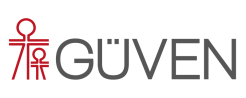 Ramazanda Diyabet Yönetimi (TEMD, 2017)
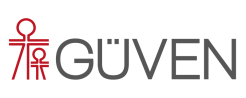 Ramazanda Diyabet Yönetimi (TEMD, 2017)
Ramazandan 1-2 ay önce hekim tarafından değerlendirme
Hangi risk grubunda?
Hekiminin önerilerine uymalıdır.
Evde düzenli KŞ ölçümü
Beslenme düzeni, sıvı alımı
Egzersiz düzeni
İlaç düzeni…değişiklik?
Ramazan sonrası eski düzene dönülür
[Speaker Notes: TEMD YAKLAŞIMI VE ÖNERİLERİ
1. Oruç tutmak isteyen diyabetli hasta, Ramazan’dan 1-2 ay önce doktor tarafından
değerlendirilmelidir. Hastaların düzenli SMBG yapmaları istenir. Önce hastanın
hangi risk grubuna girdiği belirlenir ve risk grubuna göre hastaya önerilerde
bulunulur (Şekil 15.1).
2. Düşük riskli hastaların oruç tutmasında önemli bir sakınca olmayabilir. Orta
riskli olan hastaların oruç tutmasında sakınca olabilir, bu risk grubundaki
hastalar eğer oruç tutmak isterlerse SMBG sıklığını artırmaları ve çok dikkatli
olmaları gerekir. Çok yüksek ve yüksek riskli hastaların oruç tutması önerilmez
ve çok sakıncalıdır.
3. Hastaların almakta oldukları (diyabet ve diyabet dışı) ilaçlar gözden
geçirilir. SU, GLN ve insülin tedavisi alan hastalar hipoglisemi açısında en
yüksek risk altındadır. Bu tedavi protokollerinin yeniden düzenlenmesi, eğer
değiştirilemiyorsa hastanın oruç tutmaması tavsiye edilir.
4. Metformin, AGİ, PİO ve DPP4-İ grubu ilaçların daha güvenilir olduğu
düşünülmektedir. Bu nedenle önemli bir doz değişikliğine gidilmesi gerekmez.
Metformin günde 3 doz alınıyorsa, günde iki doza geçirilir.
5. GLP-1A, Ramazan’da özellikle obez hastalarda iştahı baskılamak ve kan glukoz
regülasyonu açısından yararlı olabileceği düşünülmektedir.
6. SGLT2-İ‘lerin oruç tutan hastalarda etkinliği ve güvenirliği açısından yeterli
veri bulunmamaktadır. Ayrıca öglisemik DKA açısından bu grup ilaçların
Ramazan’da kullanılması sakıncalıdır.
7. Risk durumuna göre Ramazanda kalori ve sıvı alımı ve ortaya çıkabilecek olası
komplikasyonlar konusunda hasta eğitimine çok önem verilmelidir.
8. Oruç sonrası Ramazan bayramı süresince hiperglisemi atakları açısından
hastanın uyarılması ve glukoz takibi gerekir.
9. Ramazan bittikten sonra tekrar Ramazan öncesi tedavi rejimine dönülür.]
TEŞEKKÜRLER